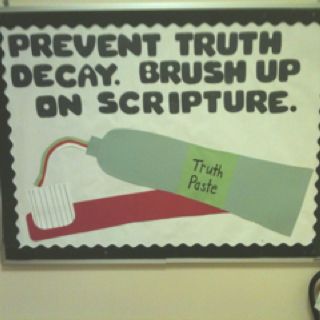 [Speaker Notes: We eat live- sugar, bacteria that live in mouth produces acid- to tooth decay.  Choose sin against God, separate ourselves, & w/o a cure, will only decay into further sins.  The remedy for tooth decay is to brush your teeth and floss. The answer to the problem of sin is the blood of Christ, the only remedy for sin proclaimed in the gospel.  Brush up- Review, refresh one's memory idiom.  “brush up” on the truth so that our souls will be saved (Jas. 1:21)                                                                        

If we don’t, it will be much worse than a cavity, route canal, gum disease, or cancer of the mouth.
                                                                      
  If we refuse to resolve the problem of sin in our lives, we will degenerate and eventually rot in unending torment (Mark 9:43ff).]
‘Brush Up’ on Scripture to Prevent ‘Truth Decay’
Joyfully Study Daily- 
    If you Neglect, you Decay Spiritually
[Speaker Notes: In the same way you brush & floss your teeth to prevent tooth decay, you should study to prevent truth decay (Ps. 1:2; 2 Tim. 2:15). Decay- to decline in excellence, prosperity, health, etc.; deteriorate into greater sins (2 Tim. 3:13).  If you neglect it, you show your disrespect to God.  It is infallible, inerrant, and inspired by God and you won’t deteriorate if you study daily with delight to be approved to God.  Timothy learned from his mother & grandmother who taught him the Scriptures that led to his salvation.  The 3,000 studied daily in the temple, the Bereans.  How shall we escape if we neglect so great a salvation.

But when we don’t do the monotonous routine of brushing, we have pain and want it to be resolved immediately.
 
Many don’t want to study their Bible because it rebukes their sins but when they suffer from their sinful choices, they want it resolved immediately (Pr. 1:24ff).

God is longsuffering and desires that you repent so that you won’t perish in your sins (2 Pet. 3:9).]
Joyfully Study Daily to Prevent Truth Decay


Blessed man, “His delight is in the law of the Lord, & in His law he meditates day & night” (Ps. 1:1-2)

“Be diligent to present yourself approved to God as a workman who does not need to be ashamed, accurately handling the word of truth” (2 Tim. 2:15).
[Speaker Notes: You brush & floss your teeth to prevent tooth decay, study prevent truth decay. Decay- to decline in excellence, prosperity, health, etc.; deteriorate into greater sins.  If you neglect it, you show your disrespect to God.  It is infallible, inerrant, and inspired by God and you won’t deteriorate if you study daily with delight to be approved to God.  Timothy learned from his mother & grandmother who taught him the Scriptures that led to his salvation.  The 3,000 studied daily in the temple, the Bereans.  How shall we escape if we neglect so great a salvation.

But when we don’t do the monotonous routine of brushing, we have pain and want it to be resolved immediately.
 
Many don’t want to study their Bible because it rebukes their sins but when they suffer from their sinful choices, they want it resolved immediately (Pr. 1:24ff).

God is longsuffering and desires that you repent so that you won’t perish in your sins (2 Pet. 3:9).]
Joyfully Study Daily to Prevent Truth Decay
“You, however, continue in the things you have learned & become convinced of, knowing from whom you have learned them, & that from childhood you have known the sacred writings which are able to give you the wisdom that leads to salvation through faith which is in Christ Jesus.                                 All Scripture is inspired by God & profitable for teaching, for reproof, for correction, for training in righteousness; so that the man of God may be adequate, equipped for every good work”              (2 Tim. 3:14-17).
[Speaker Notes: Timothy was going to suffer persecution and was encouraged to be faithful to the Lord & wisdom from God’s word]
Joyfully Study Daily to Prevent Truth Decay

“They were continually devoting themselves to the apostles’ teaching and to fellowship, to the breaking of bread and to prayer…. Day by day continuing with one mind in the temple” (Acts 2:42, 46a).

The Bereans “were more noble-minded than those in Thessalonica, for they received the word with great eagerness, examining the Scriptures daily to see whether these things were so” (Acts 17:11).
[Speaker Notes: In the same way you brush & floss your teeth to prevent tooth decay, you should study to prevent truth decay (Ps. 1:2; 2 Tim. 2:15). Decay- to decline in excellence, prosperity, health, etc.; deteriorate into greater sins (2 Tim. 3:13).  If you neglect it, you show your disrespect to God.  It is infallible, inerrant, and inspired by God and you won’t deteriorate if you study daily with delight to be approved to God.  Timothy learned from his mother & grandmother who taught him the Scriptures that led to his salvation.  The 3,000 studied daily in the temple, the Bereans.  How shall we escape if we neglect so great a salvation.

But when we don’t do the monotonous routine of brushing, we have pain and want it to be resolved immediately.
 
Many don’t want to study their Bible because it rebukes their sins but when they suffer from their sinful choices, they want it resolved immediately (Pr. 1:24ff).

God is longsuffering and desires that you repent so that you won’t perish in your sins (2 Pet. 3:9).]
Joyfully Study Daily to Prevent Truth Decay

When you neglect, you decay spiritually, 
“Evil men and impostors will proceed from bad to worse, deceiving and being deceived” (2 Tim. 3:13).

“We must pay much closer attention to what we have heard, so that we do not drift away from it. For if the word spoken through angels proved unalterable, & every transgression & disobedience received a just penalty, how will we escape if we neglect so great a salvation?” (Heb. 2:1-3a)
[Speaker Notes: Are you joyfully studying or meditating on the Bible everyday or you neglecting it and suffering truth decay? God’s word said that His people were destroyed for a lack of knowledge (Hosea 4:6).  Does that describe you?]
‘Brush Up’ on Scripture to Prevent ‘Truth Decay’
Practice what you Hear- 
     Don’t be a Hypocrite
[Speaker Notes: If we hear the dentist but don’t practice what he says, we will likely suffer the consequences of pain in cavities and a big bill. If we don’t practice what we hear from the Bible, we deceive ourselves into thinking that we are right with God without any change. If we don’t practice what we have learned, we will likely hypocritically judge and condemn others while practicing the same sins. The apostle Paul practiced what he heard and thus received peace in his heart (Phil. 4:9).]
Practice What You Hear to Prevent Truth Decay

“Putting aside all filthiness & …wickedness, in humility receive the word implanted, which is able to save your souls. But prove yourselves doers of the word, & not merely hearers who delude themselves. For if anyone is a hearer of the word & not a doer, he is like a man who looks at his natural face in a mirror; for once he has looked at himself & gone away, he has immediately forgotten what kind of person he was. But one who looks intently at the perfect law, the law of liberty, & abides by it, not having become a forgetful hearer but an effectual doer, this man will be blessed in what he does” (James 1:21-25).
[Speaker Notes: If we hear the dentist but don’t practice what he says, we will likely suffer the consequences of pain in cavities and a big bill. If we don’t practice what we hear from the Bible, we deceive ourselves into thinking that we are right with God without any change. If we don’t practice what we have learned, we will likely hypocritically judge and condemn others while practicing the same sins. The apostle Paul practiced what he heard and thus received peace in his heart (Phil. 4:9).]
Practice What You Hear to Prevent Truth Decay


“He who practices the truth comes to the Light, so that his deeds may be manifested as having been wrought in God” (John 3:21).

The apostle Paul said, “The things you have learned and received and heard and seen in me, practice these things, and the God of peace will be with you” (Phil. 4:9).
[Speaker Notes: If we hear the dentist but don’t practice what he says, we will likely suffer the consequences of pain in cavities and a big bill. If we don’t practice what we hear from the Bible, we deceive ourselves into thinking that we are right with God without any change. If we don’t practice what we have learned, we will likely hypocritically judge and condemn others while practicing the same sins. The apostle Paul practiced what he heard and thus received peace in his heart (Phil. 4:9).





 
Many don’t want to study their Bible because it rebukes their sins but when they suffer from their sinful choices, they want it resolved immediately (Pr. 1:24ff).

God is longsuffering and desires that you repent so that you won’t perish in your sins (2 Pet. 3:9).]
If you don’t Practice Truth, You’ll be a Hypocrite

“Although they know the ordinance of God, that those who practice such things (sin-SL) are worthy of death, they not only do the same, but also give hearty approval to those who practice them. Therefore you have no excuse, everyone of you who passes judgment, for in that which you judge another, you condemn yourself; for you who judge practice the same things. And we know that the judgment of God rightly falls upon those who practice such things. But do you suppose…when you pass judgment on those who practice such things and do the same yourself, that you will escape the judgment of God” (Rom. 1:32-2:3).
[Speaker Notes: Are you practicing what you are hearing, or are you hypocritical in your judging because while you’re judging others you’re practicing the same thing and don’t even realize it.  IF you condemn adultery, do you commit adultery/SI?  If you condemn social drinking of alcohol, do you drink socially?  If you condemn gambling, do you gamble?  If you condemn illegal drugs, do you take them?]
‘Brush Up’ on Scripture to Prevent ‘Truth Decay’
Fight the Good Fight of Faith 
    against Satan with God’s armor
[Speaker Notes: We want to help prevent tooth decay but only 16% of American’s actually floss daily…If you just brush and don’t floss daily, plaque and debris get left behind. Which can lead to bleeding gums, bad breath, and tooth loss. Floss the good fight! If you aren’t willing to fight the good fight of faith against Satan by putting on God’s armor so that are you firm in your faith, you will be overcome by his temptations, deceptions, and enticements to sin.   If you don’t put on that armor, you will be vulnerable to his attacks & unable to resist his seductive advances.]
Prevent Truth Decay- Fight the Good Fight of Faith against Satan with God’s Word
“Be of sober spirit, be on the alert. Your adversary, the devil, prowls around like a roaring lion, seeking someone to devour. But resist him, firm in your faith, knowing that the same experiences of suffering are being accomplished by your brethren who are in the world” (1 Peter 5:8-9).

“I fear, lest somehow, as the serpent deceived Eve by his craftiness, so your minds may be corrupted from the simplicity that is in Christ” (2 Cor. 11:3).
Prevent Truth Decay- Fight the Good Fight of Faith against Satan with God’s Word
“Be strong in the Lord & in the strength of His might. Put on the full armor of God, so that you will be able to stand firm against the schemes of the devil. For our struggle is not against flesh & blood, but against the rulers…powers…world forces of this darkness… the spiritual forces of wickedness in the heavenly places. Therefore, take up the full armor of God, so that you will be able to resist in the evil day, & having done everything, to stand firm…
Prevent Truth Decay- Fight the Good Fight of Faith against Satan with God’s Word
…Stand firm therefore, having girded your loins with truth, & having put on the breastplate of righteousness, & having shod your feet with the preparation of the gospel of peace; in addition to all, taking up the shield of faith with which you will be able to extinguish all the flaming arrows of the evil one. And take the helmet of salvation, and the sword of the Spirit, which is the word of God” (Ephesians 6:10-17).
Prevent Truth Decay- Fight the Good Fight of Faith against Satan with God’s Word
“Though we walk in the flesh, we do not war according to the flesh, for the weapons of our warfare are not of the flesh, but divinely powerful for the destruction of fortresses. We are destroying speculations and every lofty thing raised up against the knowledge of God, & we are taking every thought captive to the obedience of Christ, & we are ready to punish all disobedience, whenever your obedience is complete” (2 Cor. 10:3-6).
[Speaker Notes: Do you war according to the flesh?  When you are in pain & suffering (as when you might be when being drilled on by the dentist to get rid of the decay in your teeth)  let your anger get out of control, do you use profanity, take God’s name in vain, show hatred to others, envy, bitterness, and divisions. (Presdident & Members of Congress in battle for power),   Is that taking every thought captive to the obedience of Christ?]
Prevent Truth Decay- Fight the Good Fight of Faith against Satan with God’s Word
“Let no corrupt word proceed out of your mouth, but what is good for necessary edification, that it may impart grace to the hearers. And do not grieve the Holy Spirit of God, by whom you were sealed for the day of redemption. Let all bitterness, wrath, anger, clamor, & evil speaking be put away from you, with all malice. And be kind to one another, tender- hearted, forgiving one another, even as God in Christ forgave you” (Eph. 4:29-32).
[Speaker Notes: Are you fighting the good fight of faith against Satan with God’s word or are you slowly giving in to Satan’s demands & allowing your soul to decay.  You are either fighting the good fight of faith for God or for Satan.  Who are you fighting for?]
Prevent Truth Decay- Fight the Good Fight of Faith against Satan with God’s Word
 
“Fight the good fight of faith; take hold of the eternal life to which you were called, and you made the good confession in the presence of many witnesses” (1 Tim. 6:12).
[Speaker Notes: Are you fighting the good fight of faith against Satan with God’s word or are you slowly giving in to Satan’s demands & allowing your soul to decay.  You are either fighting the good fight of faith for God or for Satan.  Who are you fighting for?]
‘Brush Up’ on Scripture to Prevent ‘Truth Decay’
Expose the Sweet Talking False Teachers who 
    Cause Truth Decay in the Itching Hearers
[Speaker Notes: We know that if our kids are eating sweets all the time or we are also and we don’t brush our teeth and floss, are teeth are going to decay, no doubt about it.  What do you think will happen if we are listening to the sweet talking false teachers who flatter with their words by telling us what we want to hear (ear candy).  Our minds are going to decay when we hear the truth, we’ll despise it.]
Expose the Sweet Talking False Teachers who Cause Truth Decay in the Itching Hearers
“Preach the word; be ready in season & out of season; reprove, rebuke, exhort, with great patience and instruction. For the time will come when they will not endure sound doctrine; but wanting to have their ears tickled, they will accumulate for themselves teachers in accordance to their own desires & will turn away their ears from the truth and will turn aside to myths” (2 Tim. 4:2-4).
[Speaker Notes: Ear candy- ear tickler or truth teller, which will you choose.  Most won’t admit it but they are choosing the ear tickler & turning away from the truth on MDR, purity in marriage, training up your children in the discipline of the Lord, holy & pure living, holy worship that pleases God, obedience from the heart.]
Expose the Sweet Talking False Teachers who Cause Truth Decay in the Itching Hearers

“Speaking out arrogant words of vanity they entice by fleshly desires, by sensuality, those who barely escape from the ones who live in error, promising them freedom while they themselves are slaves of corruption; for by what a man is overcome, by this he is enslaved” (2 Pet. 2:18-19).
[Speaker Notes: The ear ticklers are enslaved by their own fleshly desires and are arrogant and are enslaved in their sins.]
Expose the Sweet Talking False Teachers who Cause Truth Decay in the Itching Hearers

“I urge you, brethren, keep your eye on those who cause dissensions and hindrances contrary to the teaching which you learned, and turn away from them. For such men are slaves, not of our Lord Christ but of their own appetites; and by their smooth and flattering speech they deceive the hearts of the unsuspecting” (Rom. 16:17-18).
[Speaker Notes: Mark and avoid them for by their smooth and flattering speech they deceive the unsuspecting brethren.]
Expose the Sweet Talking False Teachers who Cause Truth Decay in the Itching Hearers

“Do not participate in the unfruitful deeds of darkness, but instead even expose them; for it is disgraceful even to speak of the things which are done by them in secret” (Eph. 5:11).
[Speaker Notes: Are you able to expose the error of the sweet talking false teacher or you don’t see anything wrong with it or don’t care?  Jesus died so that we might live.]
Expose the Sweet Talking False Teachers who Cause Truth Decay in the Itching Hearers

“Do not participate in the unfruitful deeds of darkness, but instead even expose them; for it is disgraceful even to speak of the things which are done by them in secret” (Eph. 5:11).
[Speaker Notes: CONCLUSION- To prevent tooth decay we are told to brush and floss and to prevent truth decay we must be diligent to study the Bible, practice what we learn, fight the good fight of faith, and be able to expose the sweet talking false teachers.  The dentist has a mirror whereby he can check to see if there are any future problems on the horizon & we have the mirror of God’s word to check and see our souls condition which will eventually decide our eternal destiny. Instead of suffering painful regrets in torment, decide to obey the gospel or be restored today (Heb. 5:9; 2 Cor. 6:2)]